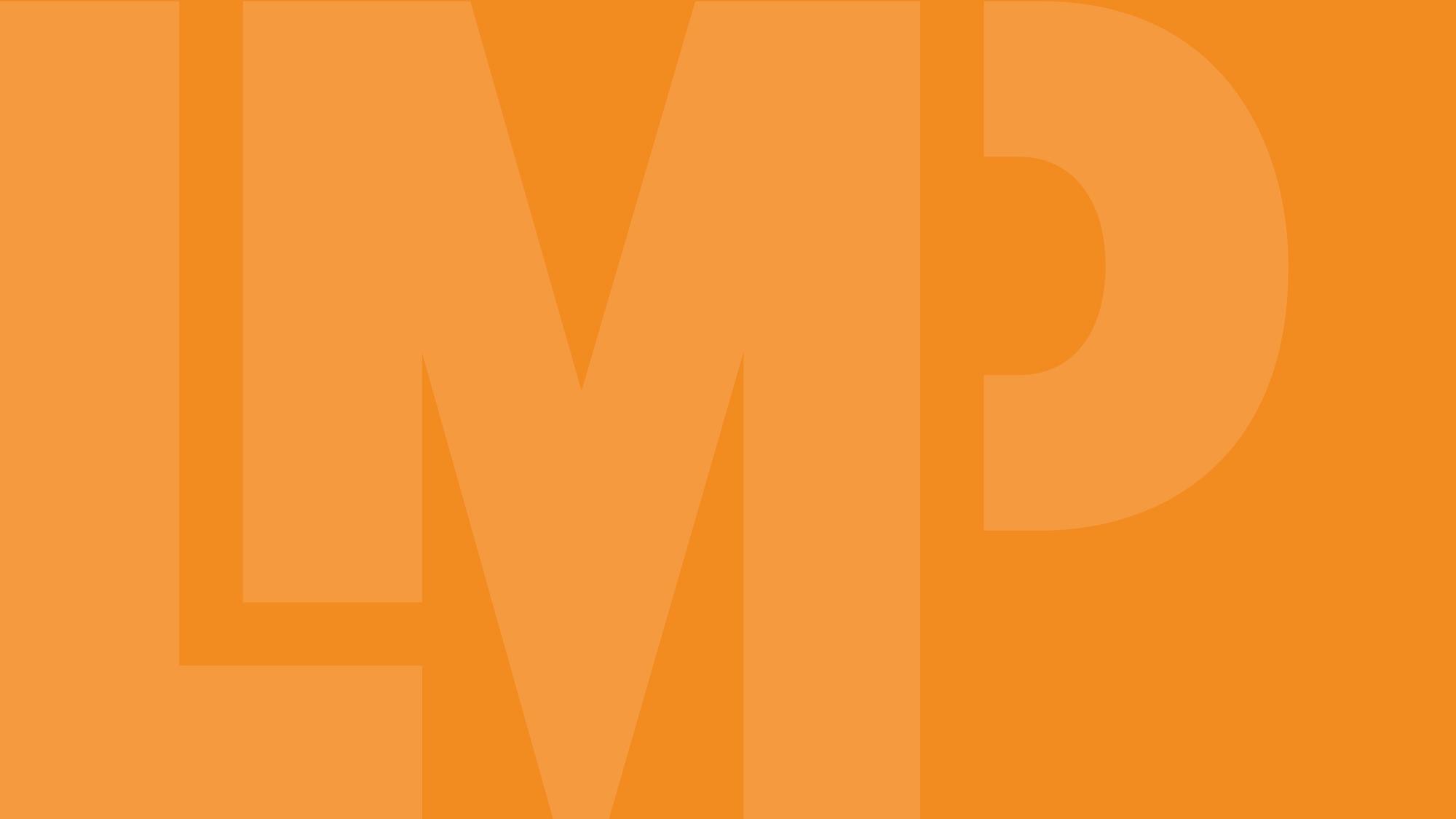 LMP Skills Booster
Issue Resolution
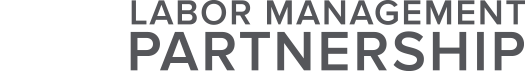 Your Facilitators
Facilitator: Use this slide if you are going to introduce yourself and other facilitators. Hide the slide if you aren’t going to use it.
Visit LMPartnership.org
2
Knowledge Polling Questions
Knowledge Polling Question 1
Fill in the blank for this phrase:
When issues arise, we seek to resolve them quickly and efficiently and at the 	, in alignment with how we solve issues within our Partnership.
Select the correct answer:
highest possible level
lowest possible level
most convenient level
Visit LMPartnership.org
4
Knowledge Polling Question 2
Is this statement true or false?
Issue resolution is an LMP system for raising and quickly resolving workplace issues.

Select the correct answer:
True
false
Visit LMPartnership.org
5
Knowledge Polling Question 3
What factors cause conflict?

Select the correct answer:
resistance to change or new ideas
disagreement in norms, values, or culture
performance or behavioral problems
all of the above
Visit LMPartnership.org
6
Knowledge Polling Question 4
Finish this phrase:
Among other things, the issue resolution process identifies 	.

Select the correct answer:
who is the problem
what is the problem
all of the above
Visit LMPartnership.org
7
Knowledge Polling Question 5
What is the ideal point at which the issue resolution process begins?
Select the correct answer:
when a problem only involves gross misconduct or negligence.  
when any type of conflict arises in the workplace and someone in the office hears about it
when an employee or supervisor identifies a problem and brings it to their manager or union representative
Visit LMPartnership.org
8
Knowledge Polling Question 6
What are the 3 key elements of the issue resolution process?

Select all that apply:
identifying who is at fault
identifying the problem
managing conflict
seeking solutions that meet the interests of the parties involved by using an interest-based problem-solving approach
Visit LMPartnership.org
9
Knowledge Polling Question 7
When an issue resolution process begins, who works together to initiate a fact-finding mission to understand the problem?

Select the correct answer:
the union representative
the manager and the union representative
the employee and the manager
Visit LMPartnership.org
10
Knowledge Polling Question 8
Why is collaborative fact-finding a critical component of issue resolution?

Select all that apply:
it offers a fuller view of the issue
it includes the perspective of both the manager and the worker
it allows individuals to review content in an objective setting
it builds trust and allows a fair process for everyone involved
it lets everyone know what KP is doing to resolve issues
Visit LMPartnership.org
11
Knowledge Polling Question 9
During the fact-finding effort, what is being investigated?

Select the correct answer:
the root cause of the issue
who is to blame for the issue
assumptions that were made about the issue
Visit LMPartnership.org
12
Knowledge Polling Question 10
Finish this phrase:
The collaborative fact-finding done by the manager and the union representative helps flag the issues that truly require escalation, while triaging and identifying a path forward for	.

Select the correct answer:
getting on with business
less complex issues
more complex issues
Visit LMPartnership.org
13
Knowledge Polling Question 11
Finish this phrase:
To properly categorize an issue, the manager and the union representative need to have 	.

Select the correct answer:
only information on the issue
only context about the issue
both information and context about the issue
Visit LMPartnership.org
14
Reflection Questions
Reflection Question 1
What are examples of the types of problems addressed by the issue resolution process?
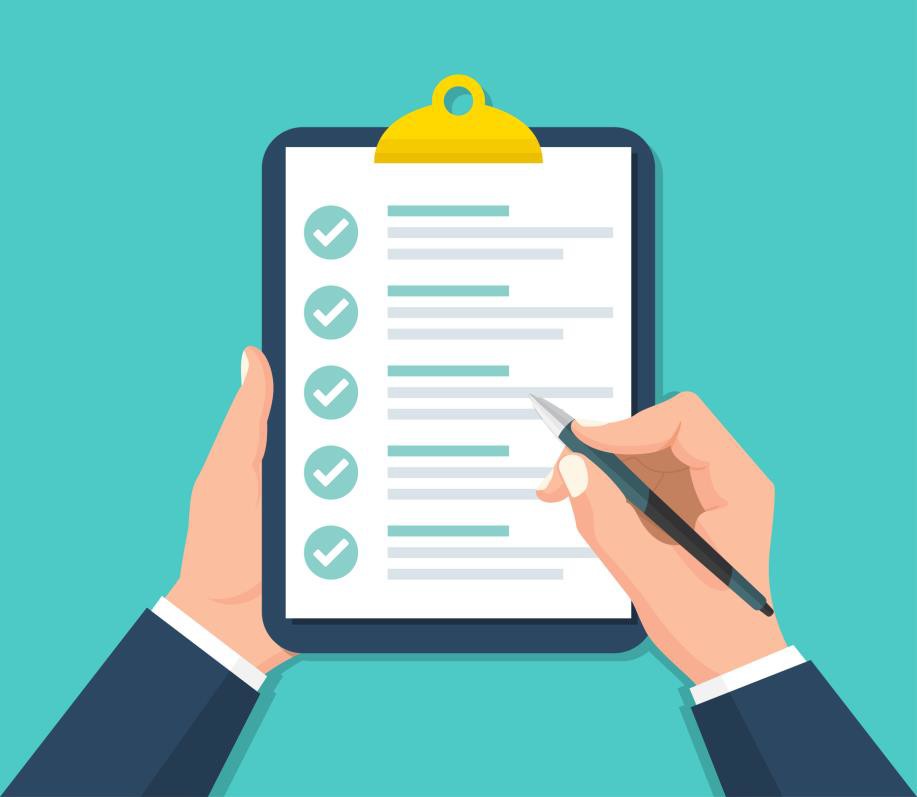 Visit LMPartnership.org
16
Reflection Question 2

Why does the issue resolution process involve the manager and the union representative working together?
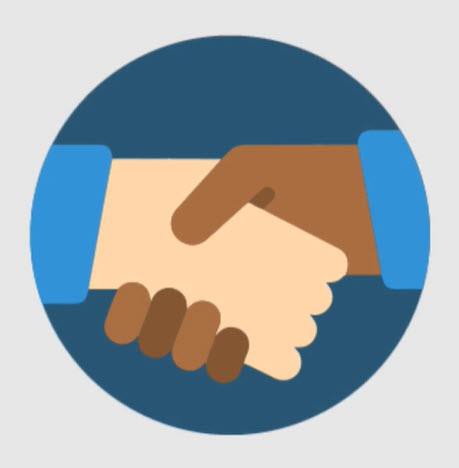 Visit LMPartnership.org
17
Reflection Question 3
What is the purpose of investigating the root cause of the issue?
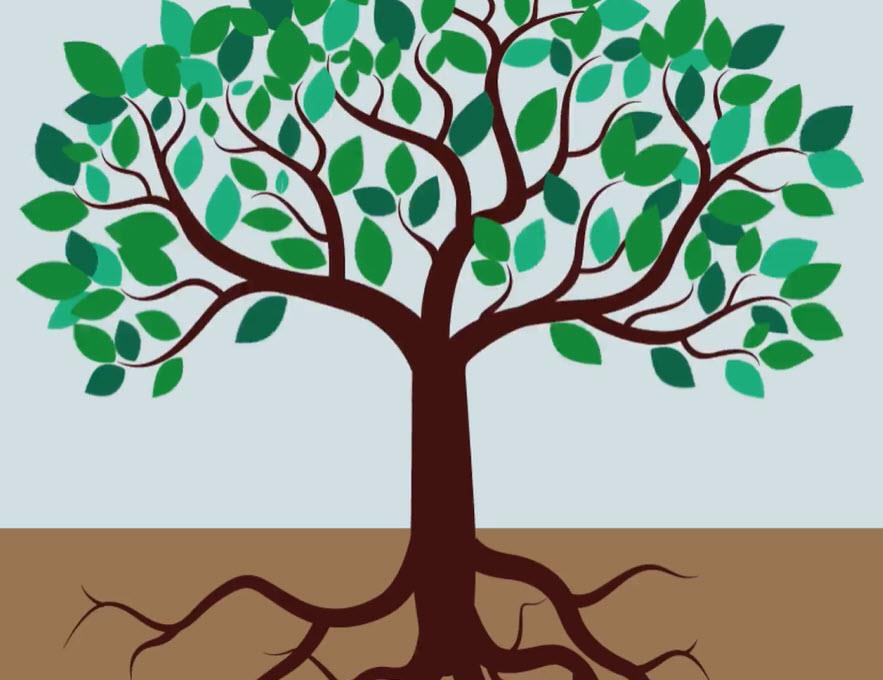 Visit LMPartnership.org
18
Reflection Question 4
How do you think this quote informs how we should engage in the issue resolution process?
“How you think about a problem is more important than the problem itself. So always think positively.”
— Norman Vincent Peale
19
Reflection Question 5
From the issue resolution process components listed below, select the one you think is most important, and explain why.
identifying “what is right” — not “who is right”
solving the problem versus settling the issue
using consensus decision making throughout the process
using interest-based problem solving throughout the process
striving for a mutually satisfactory solution in resolving the issue
20
Reflection Question 6
What are the benefits of issue resolution?

State as many benefits as you can think of.
21
Reflection Question 7
Identify and discuss the 5 possible outcomes in an issue resolution process.
22
Small Group Activities
Small Group Activity 1
Learner Instructions
You’ll be put into pairs or small groups.
This is a 20-minute activity.
You’ll be presented with the root cause for 5 issues.
For each issue, work together to select the option from the issue resolution process that is most appropriate to use for the fact-finding step.
Be prepared to discuss the reasons for your selections at the whole group debrief.
24
Small Group Activity 1
Issue resolution process options:
resolve the issue quickly
refer to a unit-based team
escalate the issue — the union decides how it wants to escalate or how it wants to proceed (which could include a grievance)
use interest-based problem solving for an issue related to a system or procedure
requires further investigation through the issue resolution corrective action process
Issue 1: 
Outcome of fact-finding:
Contract violation of wages, hours, or working conditions

Select which step of the issue resolution process is most appropriate to use when fact- finding. Write it down.
25
Small Group Activity 1
Issue resolution process options:
resolve the issue quickly
refer to a unit-based team
escalate the issue — the union decides how it wants to escalate or how it wants to proceed (which could include a grievance)
use interest-based problem solving for an issue related to a system or procedure
requires further investigation through the issue resolution corrective action process
Issue 2: 
Outcome of fact-finding:
Department workflow issues
Select which step of the issue resolution process is most appropriate to use when fact- finding. Write it down.
26
Small Group Activity 1
Issue resolution process options:
resolve the issue quickly
refer to a unit-based team
escalate the issue — the union decides how it wants to escalate or how it wants to proceed (which could include a grievance)
use interest-based problem solving for an issue related to a system or procedure
requires further investigation through the issue resolution corrective action process
Issue 3: 
Outcome of fact-finding:
Problem with the system used
to process something
Select which step of the issue resolution process is most appropriate to use when fact- finding. Write it down.
27
Small Group Activity 1
Issue resolution process options:
resolve the issue quickly
refer to a unit-based team
escalate the issue — the union decides how it wants to escalate or how it wants to proceed (which could include a grievance)
use interest-based problem solving for an issue related to a system or procedure
requires further investigation through the issue resolution corrective action process
Issue 4: 
Outcome of fact-finding:
Cause is complex and involves
individuals and work processes
Select which step of the issue resolution process is most appropriate to use when fact- finding. Write it down.
28
Small Group Activity 1
Issue resolution process options:
resolve the issue quickly
refer to a unit-based team
escalate the issue — the union decides how it wants to escalate or how it wants to proceed (which could include a grievance)
use interest-based problem solving for an issue related to a system or procedure
requires further investigation through the issue resolution corrective action process
Issue 5: 
Outcome of fact-finding:
The right union and management leaders are part of the fact-finding and have the authority to resolve the issue
Select which step of the issue resolution process is most appropriate to use when fact- finding. Write it down.
29
Small Group Activity 1
Debrief	10 minutes
Share your answers and explain the reason (s) why you selected them.
30
Small Group Activity 2
Learner Instructions	This is a 30-minute activity.

You’ll be put into pairs or small groups.
Groups will have 20 minutes to discuss this question:
What are some elements or principles you should consider in fact-finding?
Write your thoughts down on your worksheet.
Be prepared to discuss your thoughts at the whole group debrief.
The debrief lasts 10 minutes.
31
Small Group Activity 2
Debrief
Share your thoughts on the question:
10 minutes
What are some elements or principles you should consider in fact-finding?
32
Issue
Conflict Resolution System Flowchart
Action
Joint discovery
(Analysis)
Both system and behavior/ performance
System/procedure/
other
Employee behavior/
performance
No action
necessary
Issue resolution (Problem solving)
Level 1 and
Level 2
(Problem solving)
Gross misconduct negligence
System issues
needing further
resolution
Levels 3–5
  (Discipline)
Corrective action
Visit LMPartnership.org
33
Root Cause Tools
Fish Out Your Root Cause | Labor Management Partnership (LMPartnership.org)
34
Small Group Activity 3
Learner Instructions	This is a 15-minute activity.

Pairs or small groups will have 5 minutes to find 9 words or phrases in a word search.
Once you’ve found the words, return to the entire group and talk about the following:
whether anyone needs further clarification on the meaning or intent of any of these words
which one of these words or phrases matters most to you and why
35
Word Search
Find these words:

LMP
TRUST
ISSUE RESOLUTION
CONSENSUS DECISION
COLLABORATION
WHAT IS RIGHT
VOICE CONCERNS
ROOT CAUSE
CONSTRUCTIVE
(search across, down, or diagonally)
Word Search
Find these words:

LMP
TRUST
ISSUE RESOLUTION
CONSENSUS DECISION
COLLABORATION
WHAT IS RIGHT
VOICE CONCERNS
ROOT CAUSE
CONSTRUCTIVE
(search across, down, or diagonally)
Small Group Activity 3
Debrief
Share the location of the words and phrases.
Talk about the meaning of the words and phrases.
10 minutes
Does anyone need further clarification on the meaning or intent of any of these words and phrases?
Which one of these words and phrases matters most to you    and why?
38
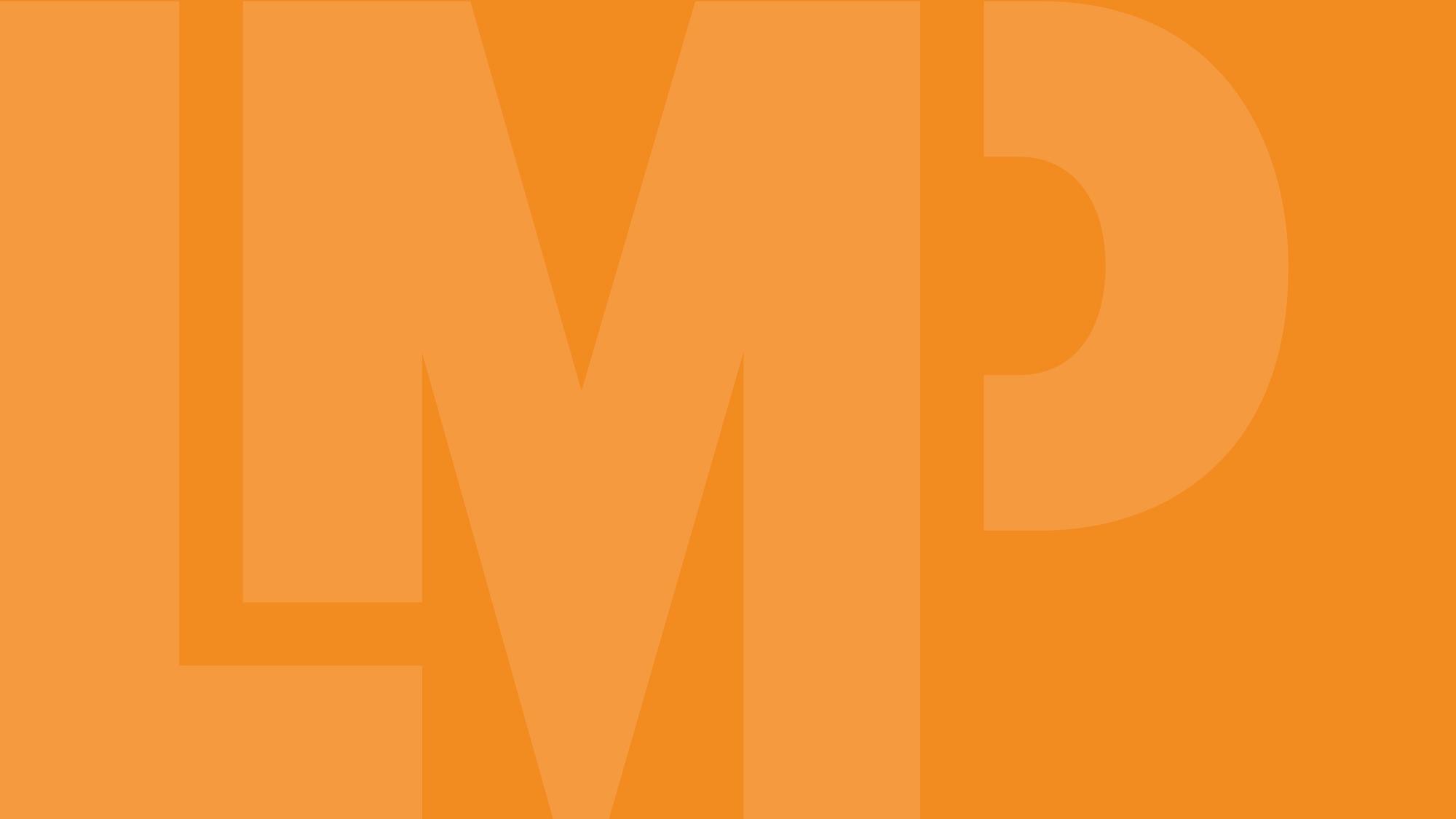 Thank you for joining us.
If you have any questions, please contact:
<fill in appropriate name and email address>
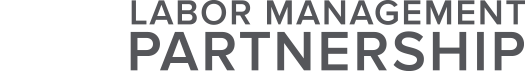